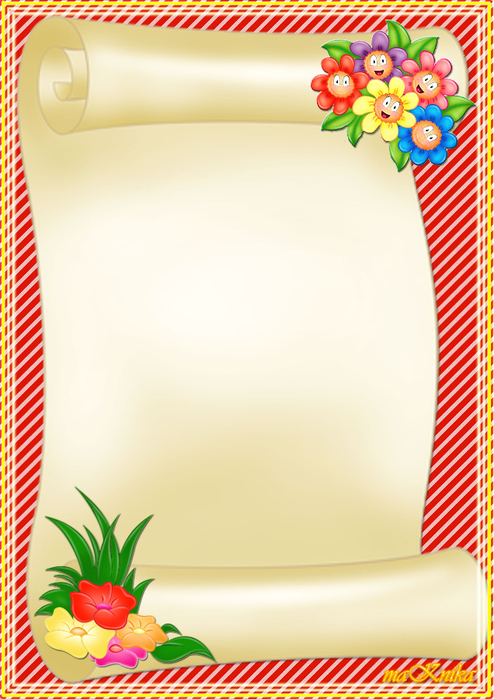 Презентация: «Оформление детского сада»
Подготовила: 
Татаркина Ю.В.
В приёмной группы.
Колокольчики
Солнышко
Уголок «Поздравляем с днём рождения»
В спальную комнату.
Уголок природы
Цветочная стена.
В приёмной группы. Уголок «Наше творчество»